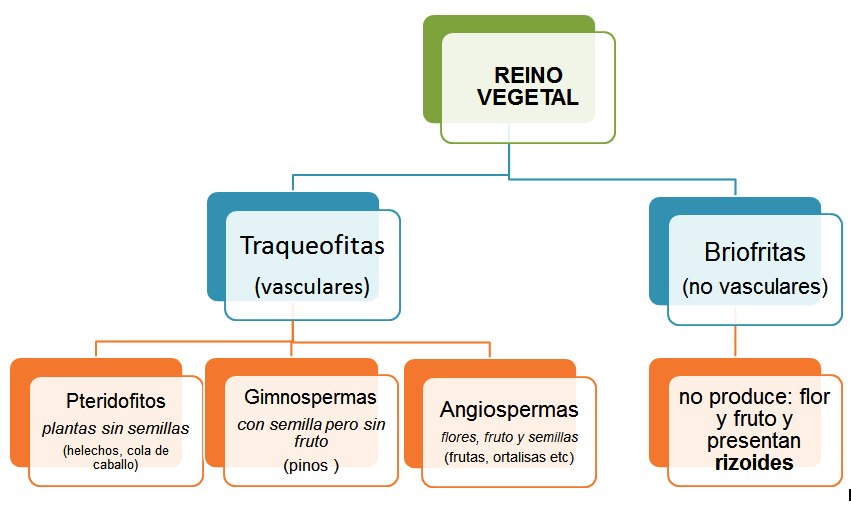 Presencia de vasos conductores
Producción de semillas
ESPERMATOFITAS
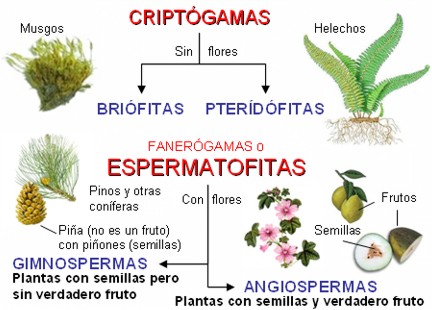 BRIOFITAS
Musgos y hepáticas
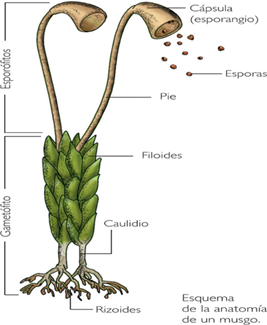 Tamaño no superior a 10 cm
Sujetos a tierra por rizoides
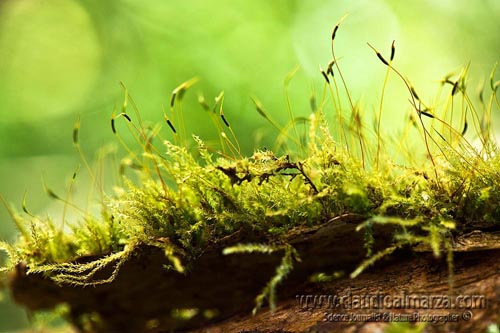 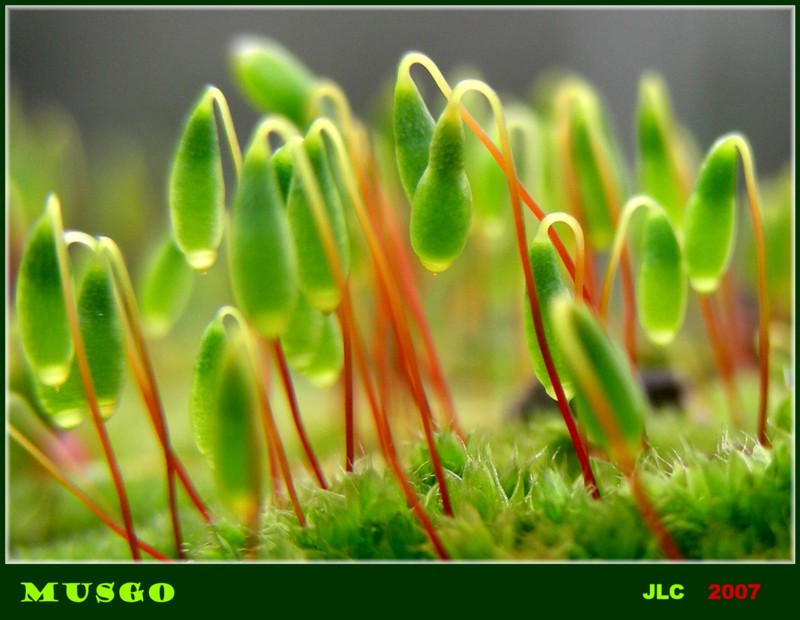 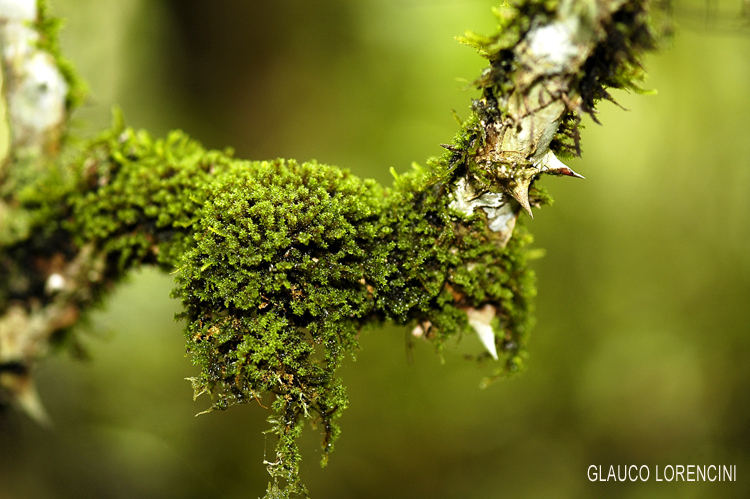 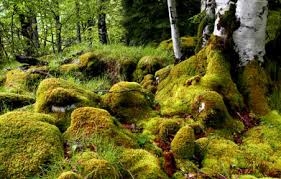 BRIOFITAS
Hepáticas

Viven siempre en lugares húmedos
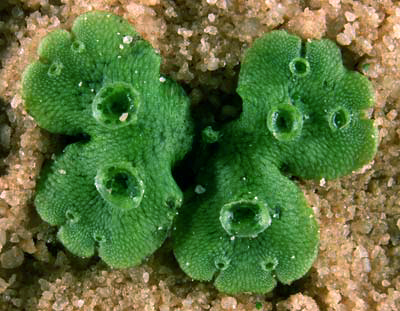 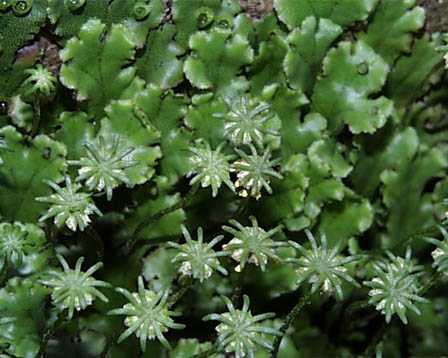 PTERIDOFITAS
Helechos
No producen semillas, viven en ambientes húmedos
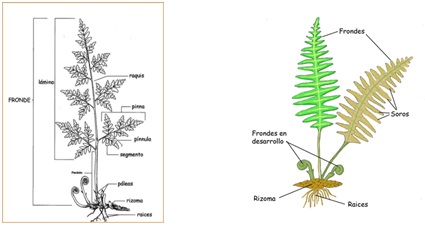 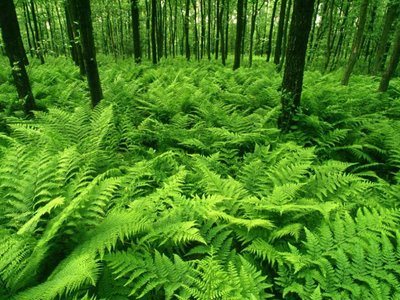 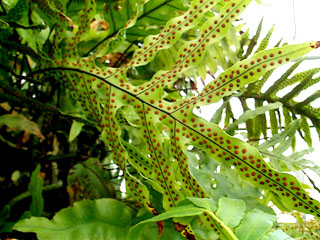 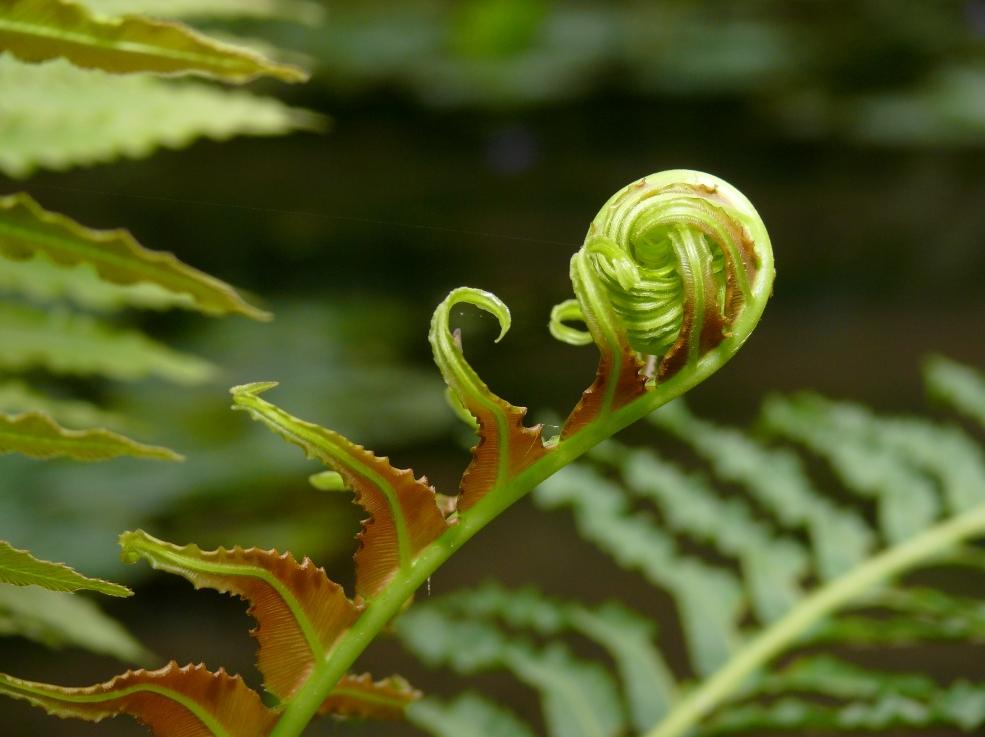 EQUISETOS O  COLAS DE CABALLO
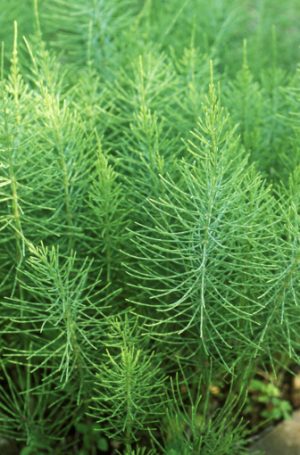 PLANTAS CON SEMILLA

Gimnospermas:
Leñosas
Hojas pequeñas y perennes: escamas o aguja
Polinización anemógama
Óvulos no incluidos en carpelos (sin fruto)
Conos: piñas femeninas

Angiospermas:
Leñosas o herbáceas
Hojas caducas
Polinización entomógama
Con flores y fruto
GIMNOSPERMAS
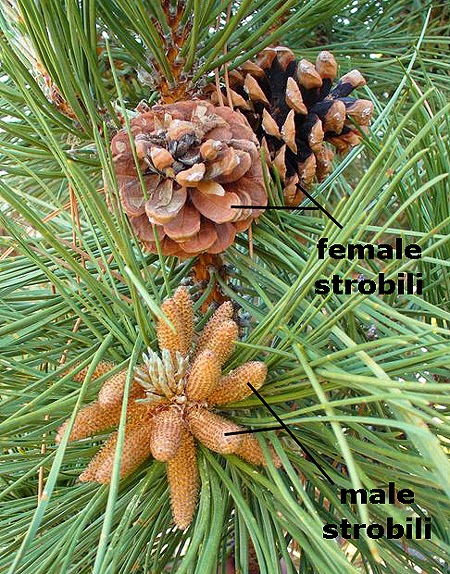 Hojas aciculares
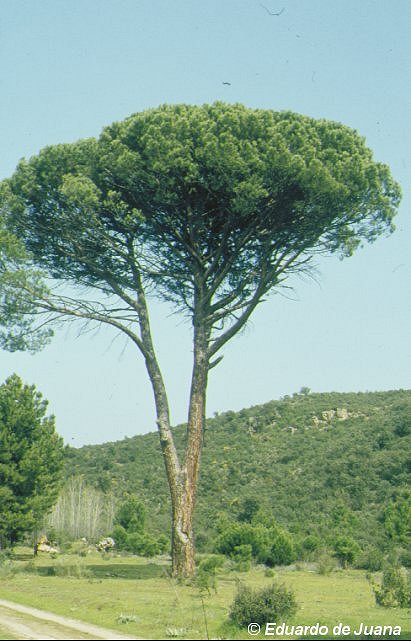 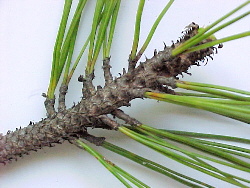 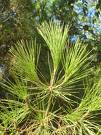 Pino piñonero
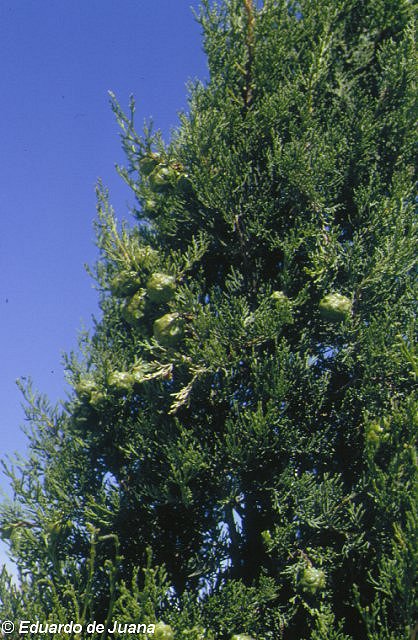 Hojas escuamiformes
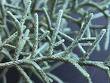 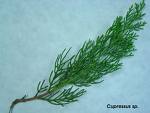 Cipres
Hojas alesnadas
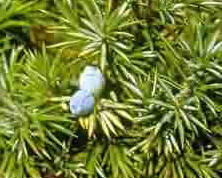 Enebro
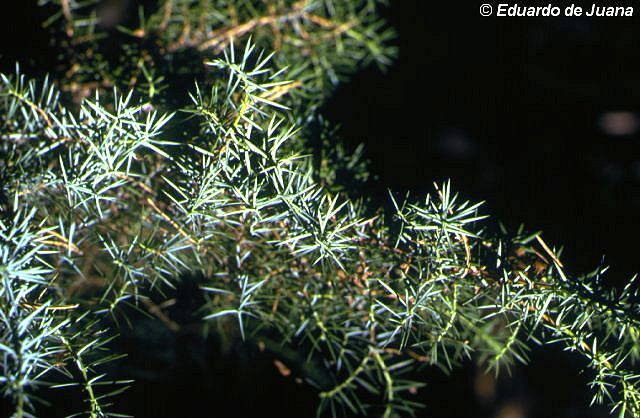 Hojas lineares
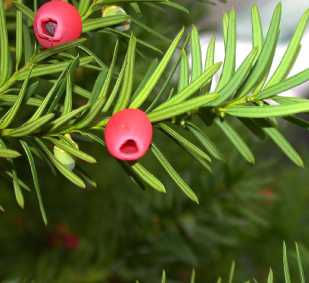 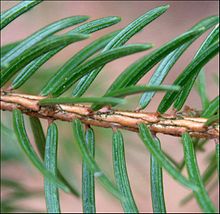 Tejo
ANGIOSPERMAS
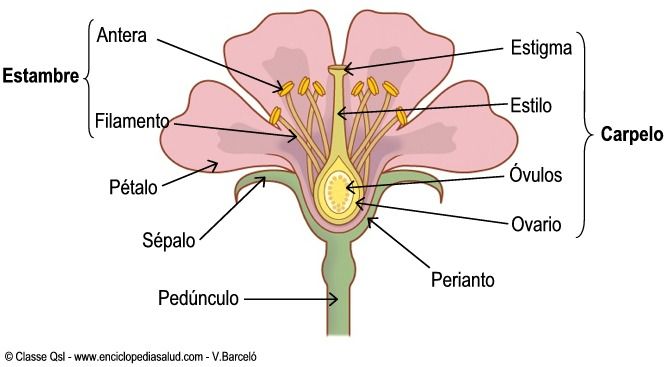 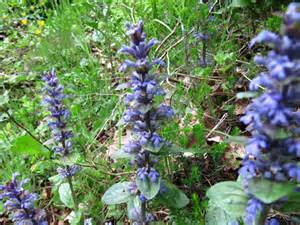 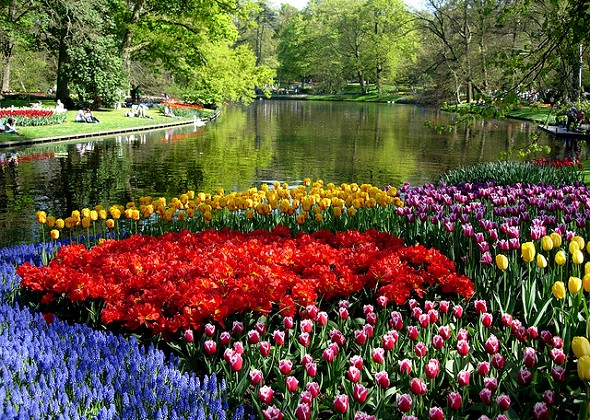 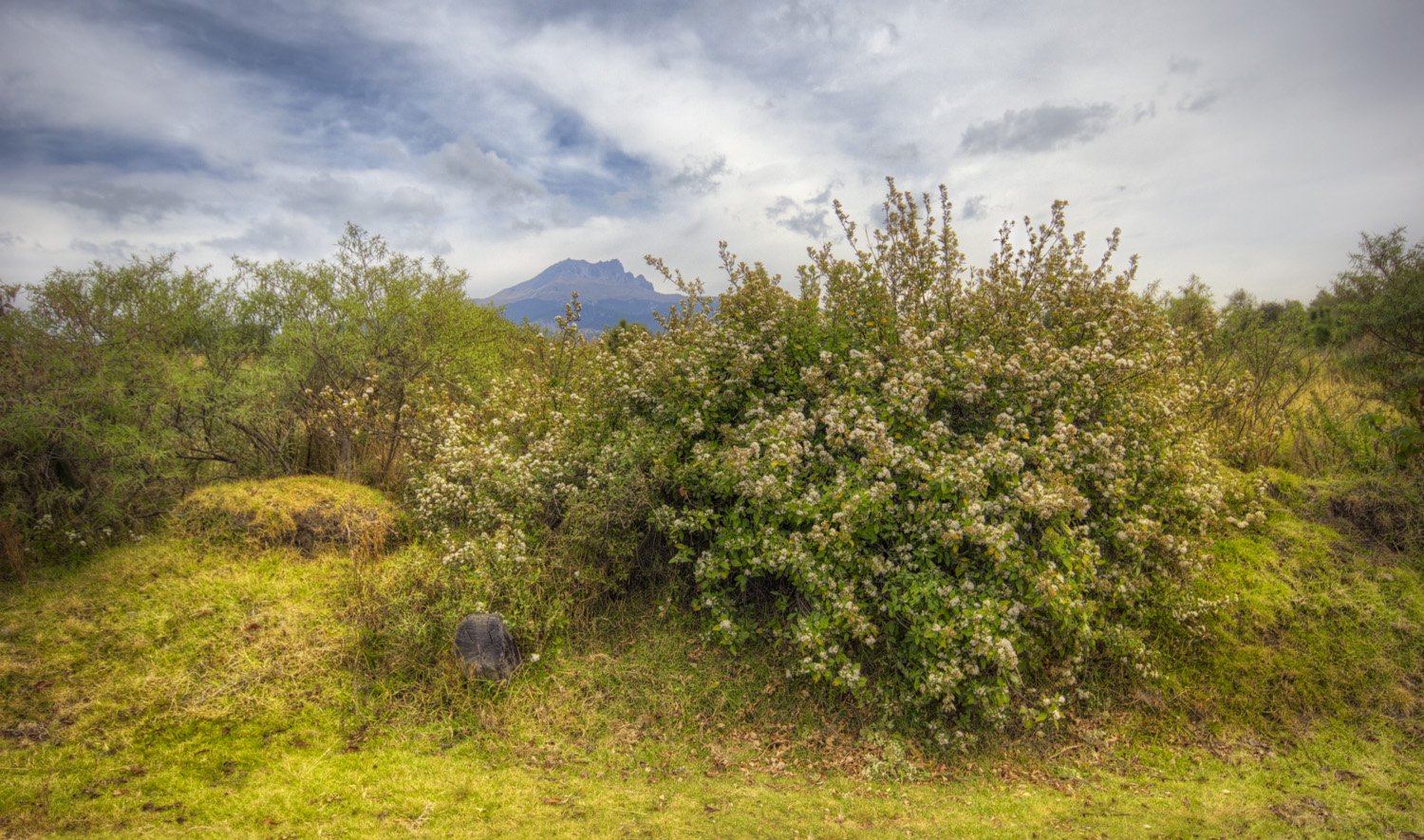 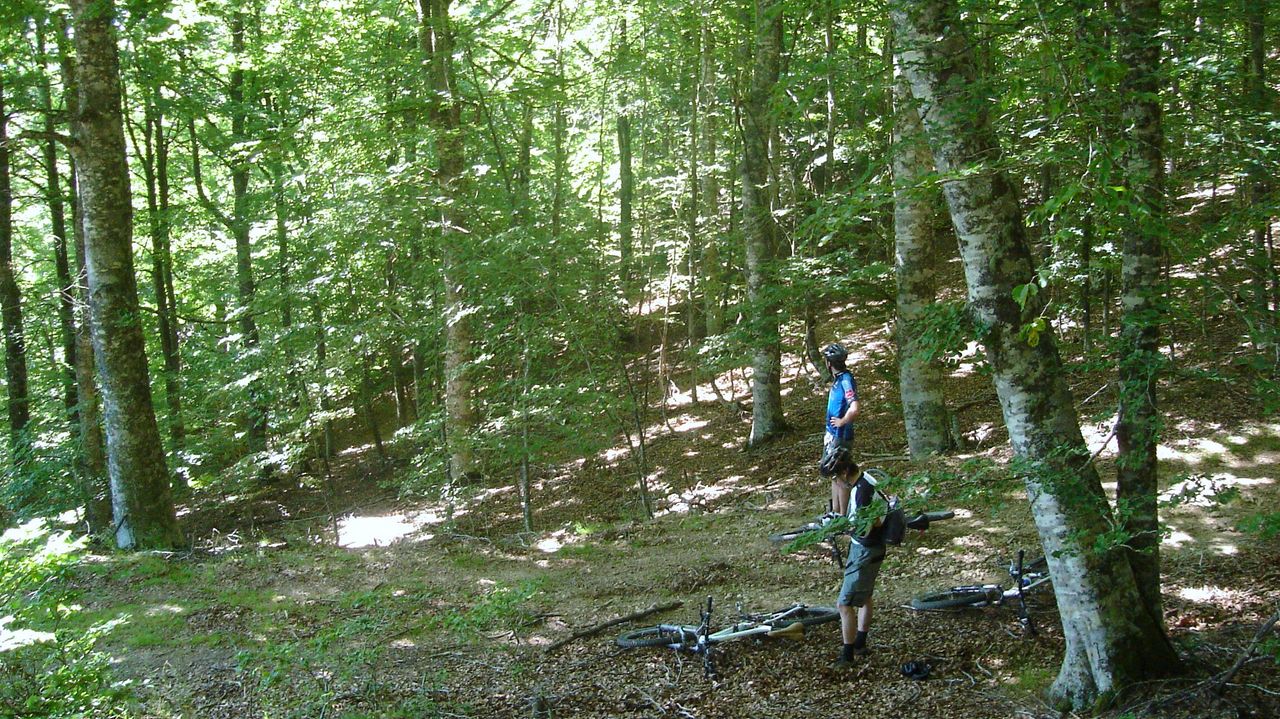 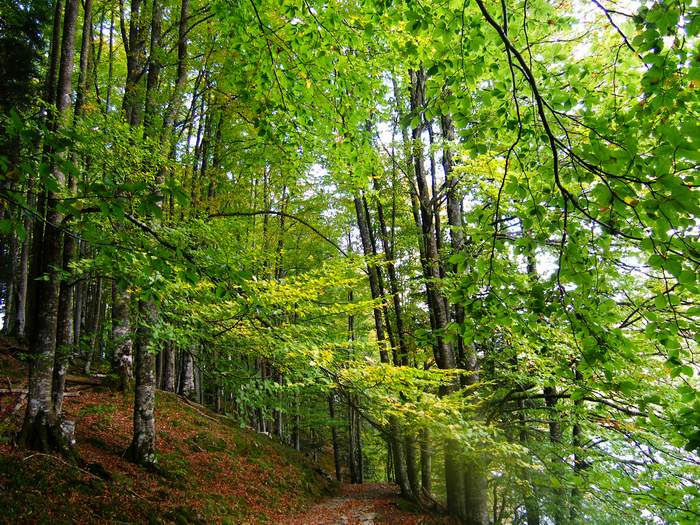